wake up
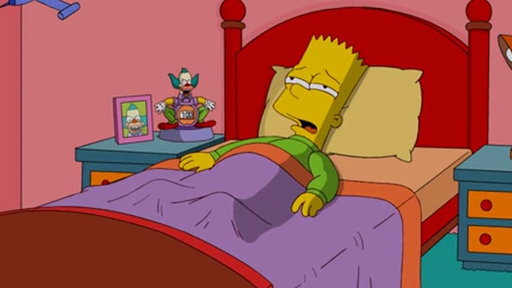 Bart wakes up
brush his teeth
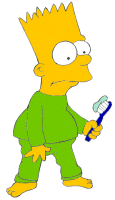 Bart brushes his teeth
eat breakfast
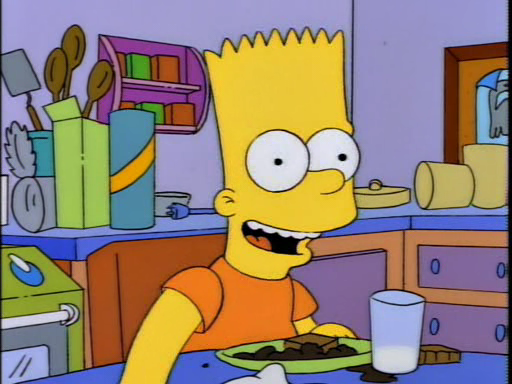 Bart eats breakfast
go to school
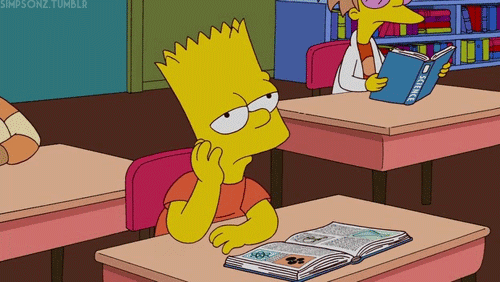 Bart goes to school
skate
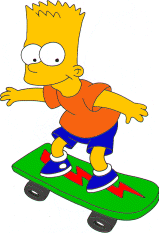 Bart skates
have lunch
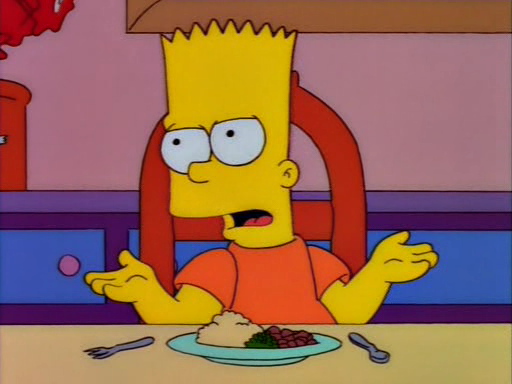 Bart has lunch
watch TV
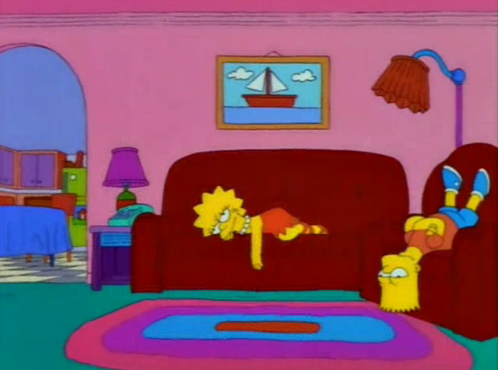 Bart watches TV
wake up
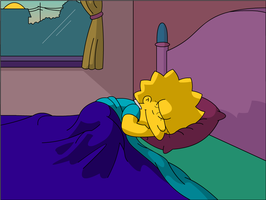 Lisa wakes up
do exercises
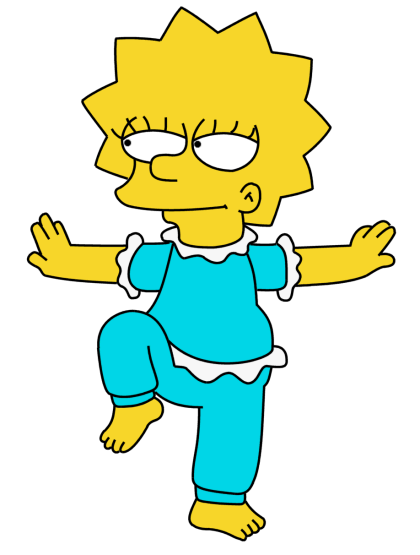 Lisa does exercises
get dressed
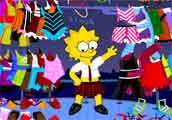 Lisa gets dressed
go to school
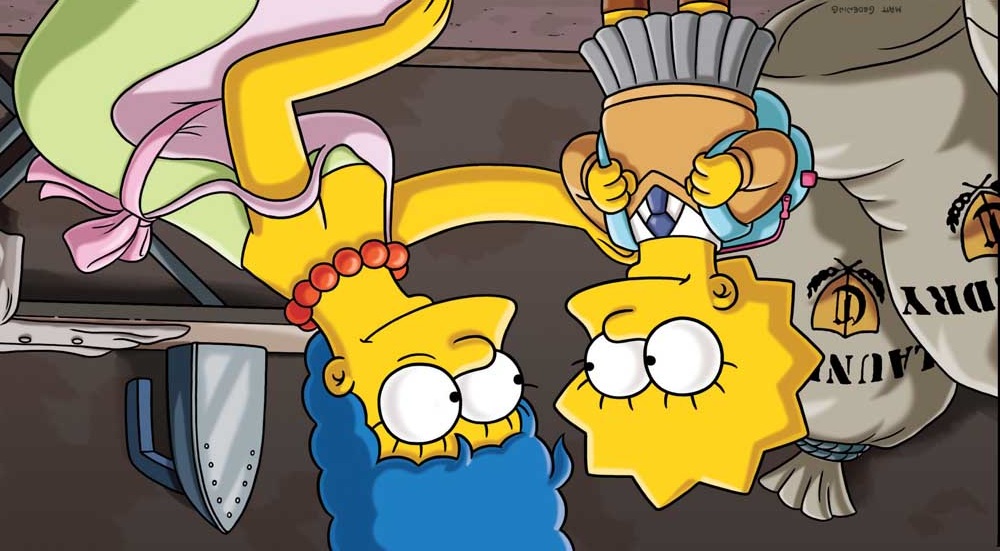 Lisa goes to school
read books
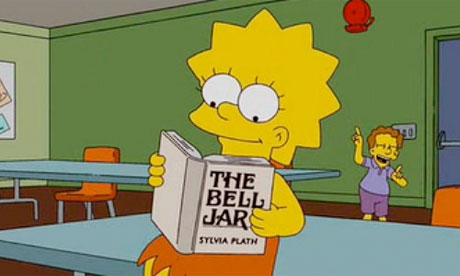 Lisa reads books
play basketball
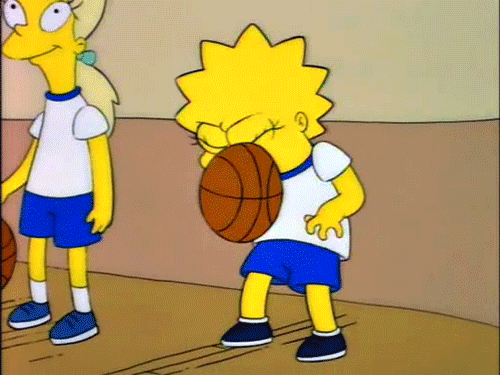 Lisa plays basketball
have lunch
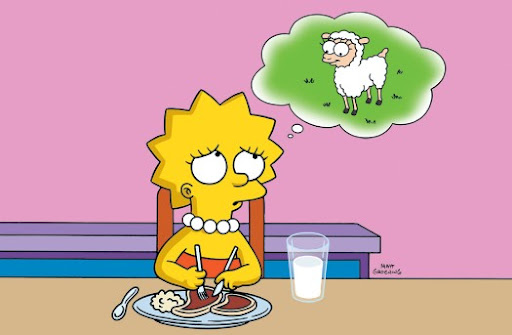 Lisa has lunch
do homework
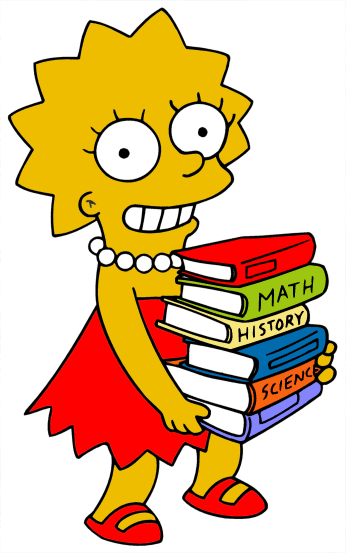 Lisa does homework
play music
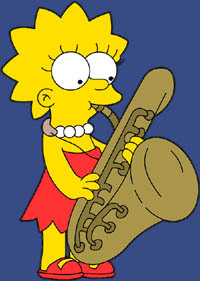 Lisa plays music
dance
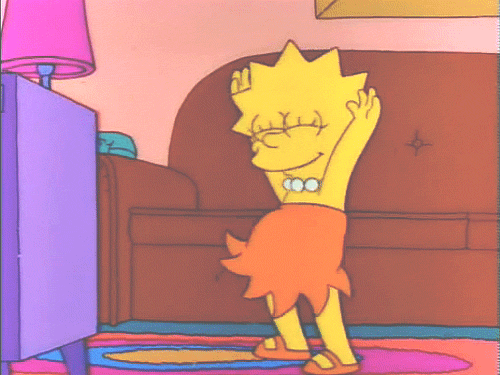 Lisa dances